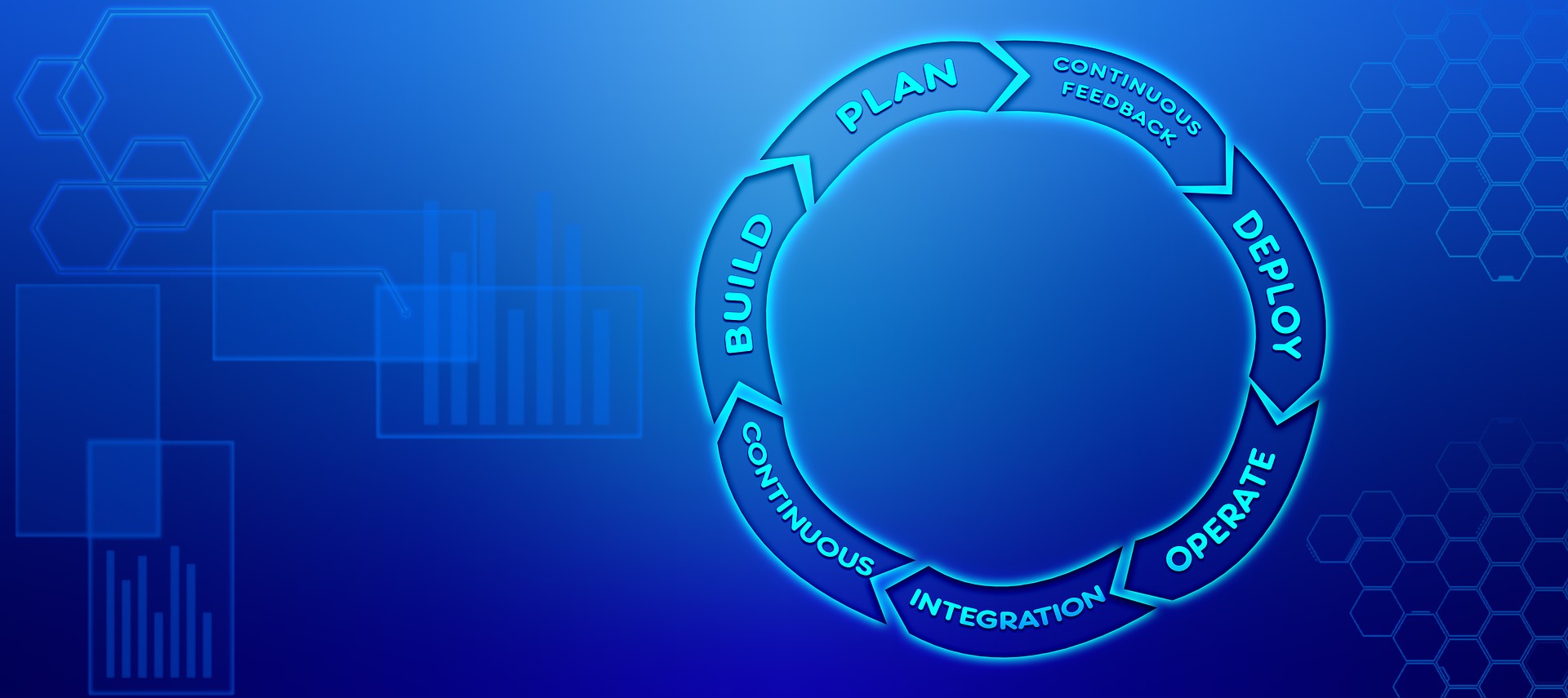 Development Lifecycle Basics for DBAs
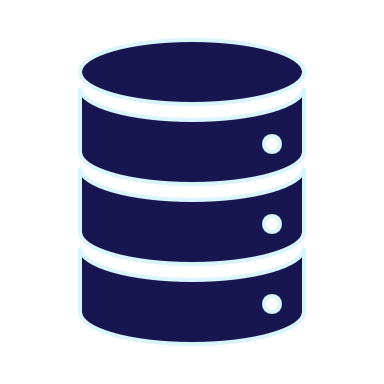 By Eitan Blumin
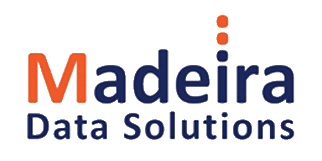 Image by Dirk Wouters / Pixabay
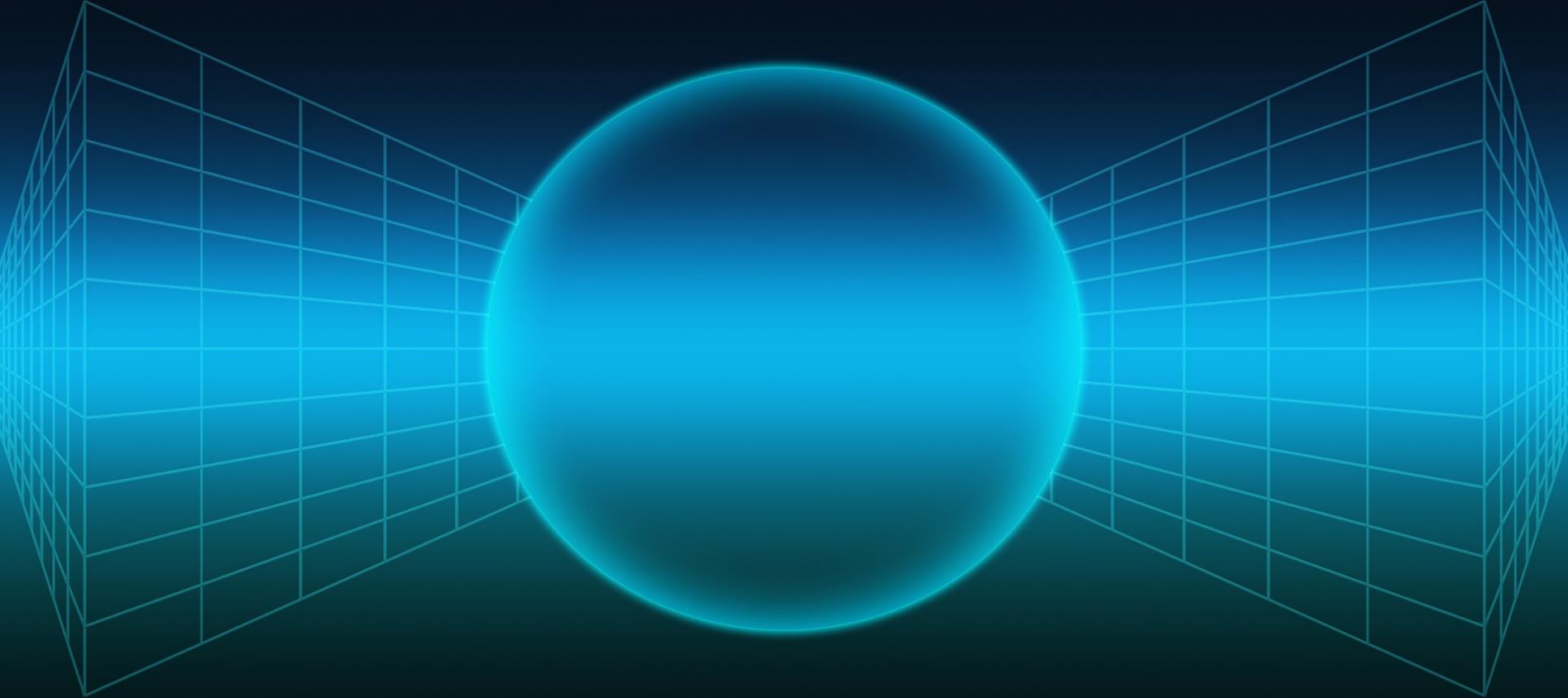 Copyright © 2023 Madeira Ltd
All Rights Reserved
Full rights, including copyrights, belong exclusively to Madeira Ltd
No use of the materials, in any form, is allowed,
unless receiving a prior written permission from Madeira Ltd
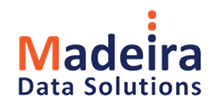 Image by Dirk Wouters / Pixabay
About Me…
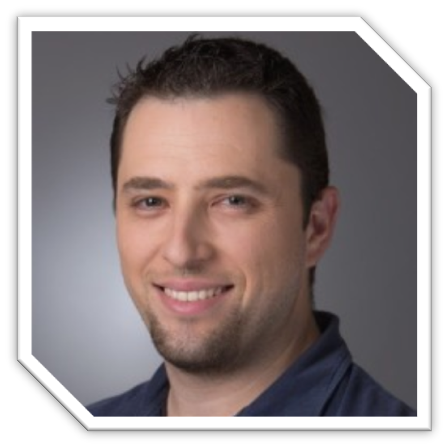 Name:	Eitan Blumin
Email:	eitan@madeiradata.com 
Blog:	eitanblumin.com 
Podcast:	sqlserverradio.com 
Twitter:	@EitanBlumin
LinkedIn:	linkedin.com/in/eitanblumin
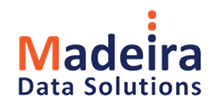 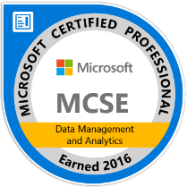 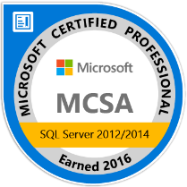 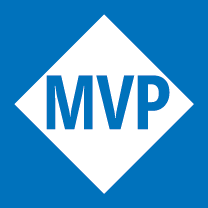 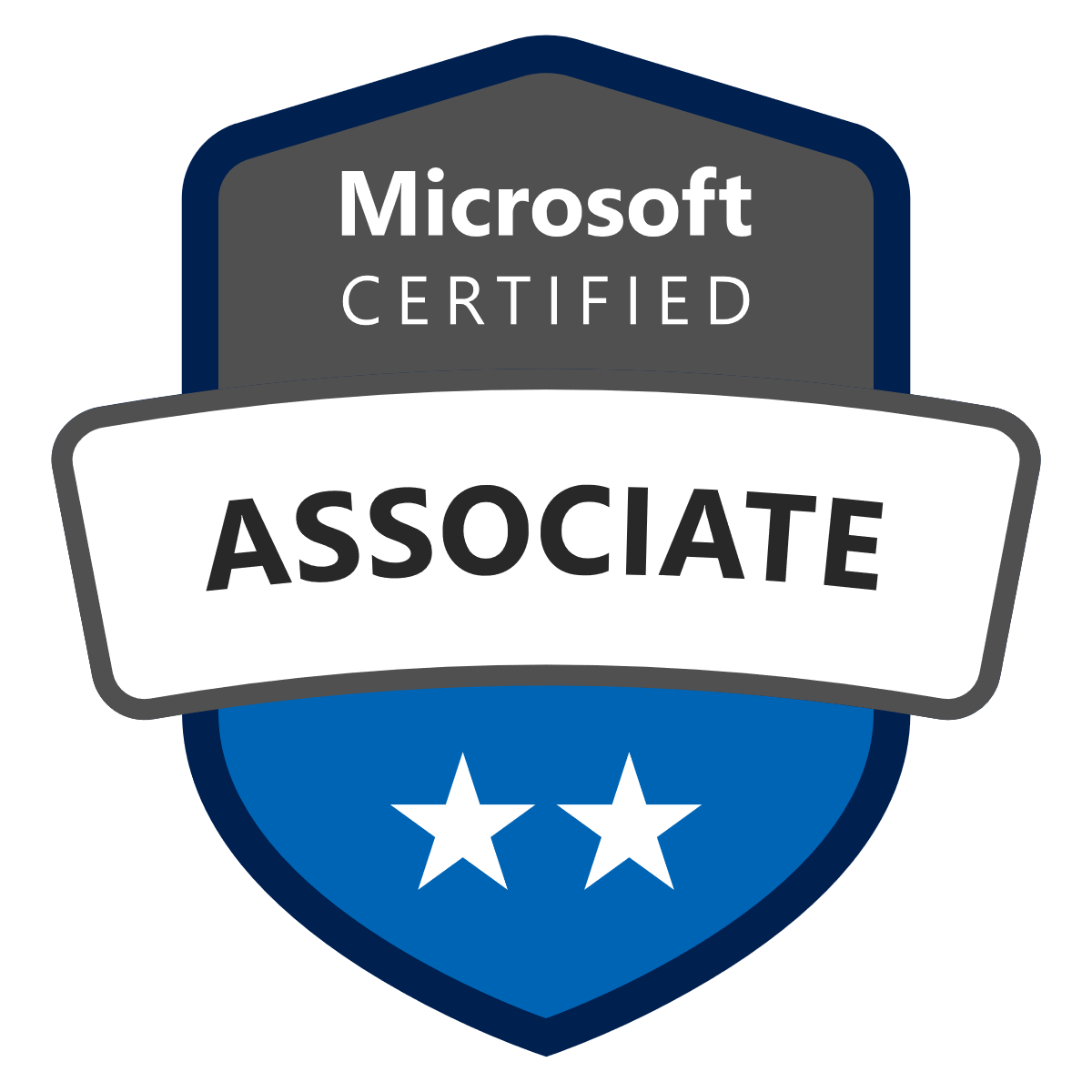 MadeiraData.com
[Speaker Notes: Q: How to reach me?
Q: Where to find more resources? (blog)]
Development LifecycleBasics for DBAs
What is this about?
Who is it for?
Part 1 - Agenda
Why? (Database DevOps)
What…
… is Source Control?
… are Unit Tests?
… are CI / CD Pipelines?
… is SSDT?
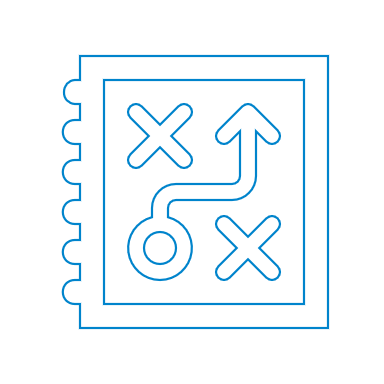 [Speaker Notes: Q: What questions will we answer in this presentation?]
Database DevOps – Why?
Once upon a time…The classic DBA’s tool set:
Custom-built.
Gets you from A to B.
Closely familiar with deepest inner workings.
Old and outdated.
Takes too much time to use and maintain.
Heavily prone to user error.
Photo by Joshua Willson
[Speaker Notes: Q: What was the classic DBA’s tool set until a few years ago?
Q: Why is it good?
Q: Why is it bad?
Q: Is this problem still relevant today?]
Database DevOps – Why?
Once upon a time…The classic DBA’s tool set:
Main development tool:
SSMS
Source Control:
DBA’s workstation / File server / Live
Version History:
Dropbox or something (if at all)
Unit Testing:
Huh?
CI / CD:
LOL
Photo by Joshua Willson
[Speaker Notes: Q: What was the classic DBA’s tool set until a few years ago?
Q: Why is it good?
Q: Why is it bad?
Q: Is this problem still relevant today?]
Meanwhile, in the room next door…
The Software Developer’s
tool set:
Early error detection.
Automated testing.
Automated integration.
Automated deployment.
Collaborative development.
Cool “toys” (extensions, plugins, templates, etc.)
Image by Ubisoft’s Star Trek: Bridge Crew, VentureBeat
[Speaker Notes: Q: What kind of tool set do software developers use?]
Meanwhile, in the room next door…
The Software Developer’s
tool set:
Main development tool:
Visual Studio / VS Code
Other IDEs
Source Control
Version History
Unit Testing
CI / CD
Image by Ubisoft’s Star Trek: Bridge Crew, VentureBeat
[Speaker Notes: Q: What kind of tool set do software developers use?]
Database DevOps – Why?
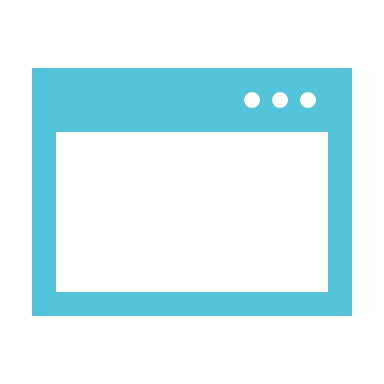 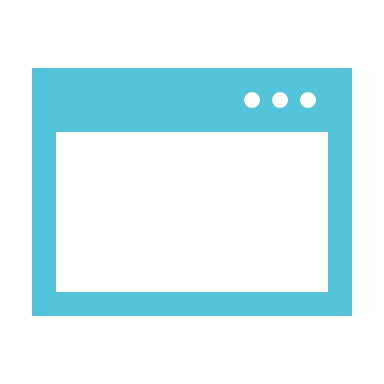 This thing here is actually important.
(who knew, right?)
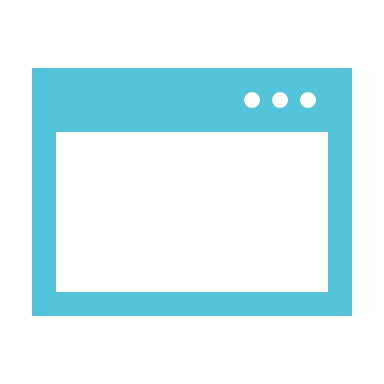 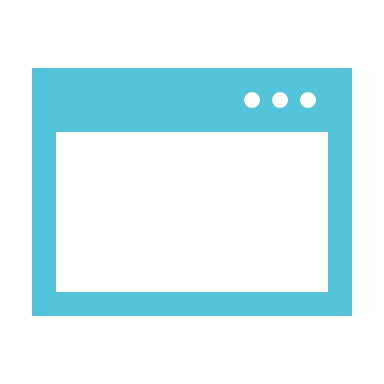 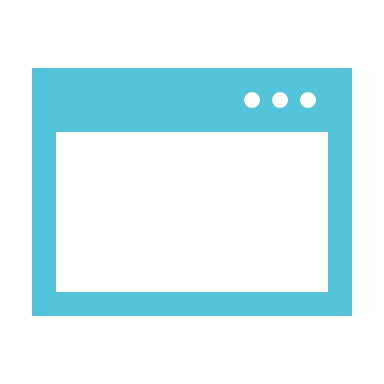 [Speaker Notes: Q: Do we really need to invest in better tool sets for the database?
Q: Why is it important?
Q: Why don’t more people use better tool sets for database development?
Q: What makes DB DevOps so much harder than Software DevOps?]
Database DevOps – Why?
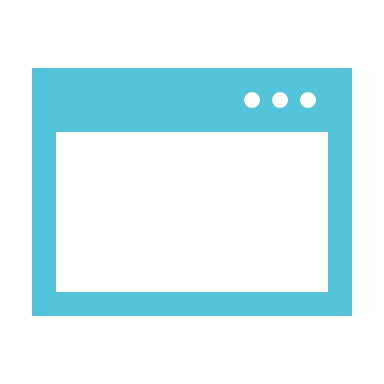 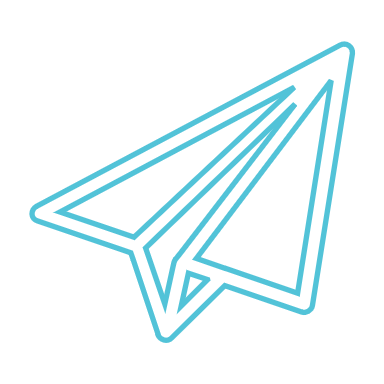 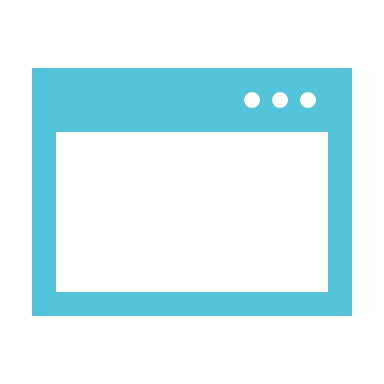 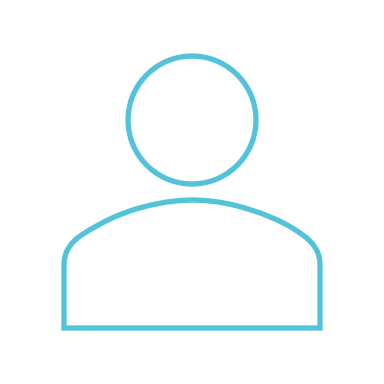 Big & InfrequentDeployments
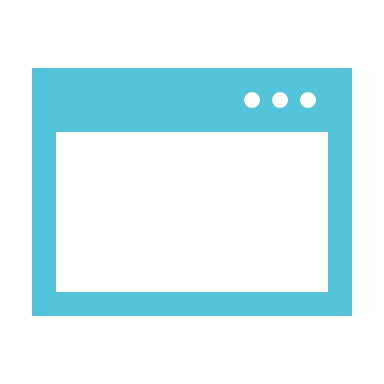 Individual
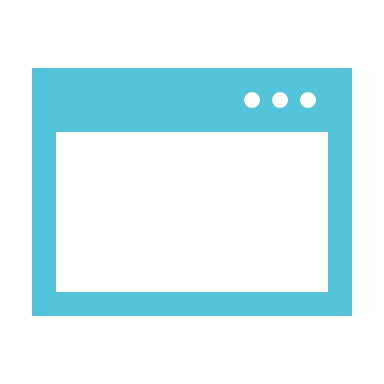 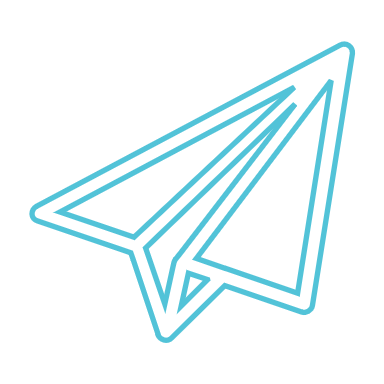 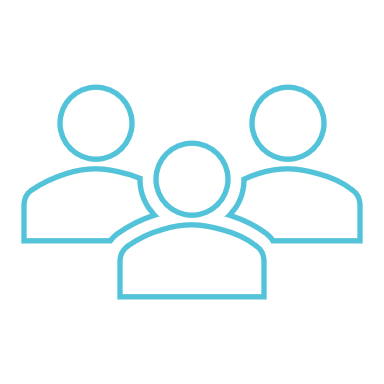 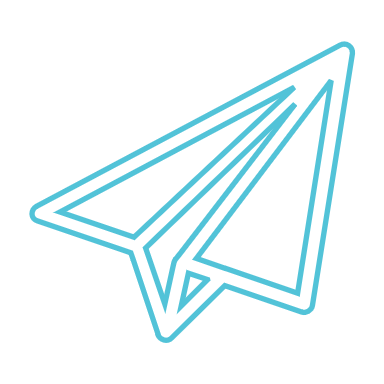 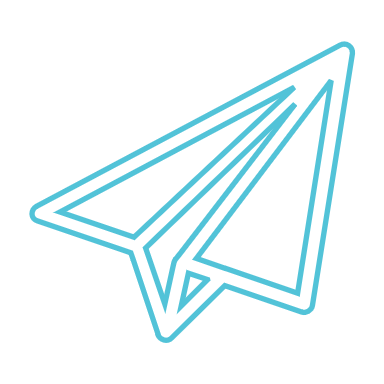 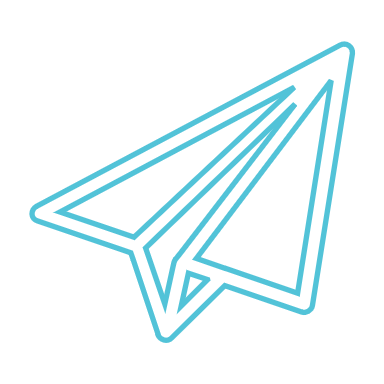 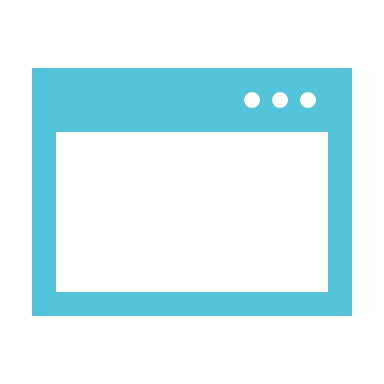 Small & FrequentDeployments
Team
But…. Database DevOps is HARD!
[Speaker Notes: Q: What are the actual differences in the tool sets used by software devs and DBAs?
Focus on: Team=Good vs Individual=Bad]
CI/CD: Our End Goal
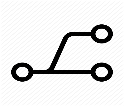 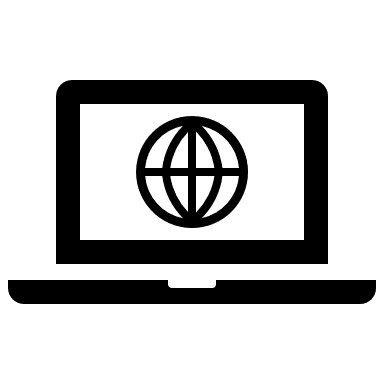 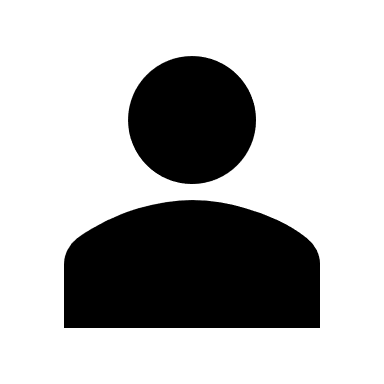 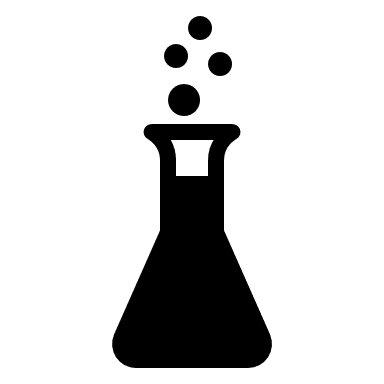 CI/CD: Benefits
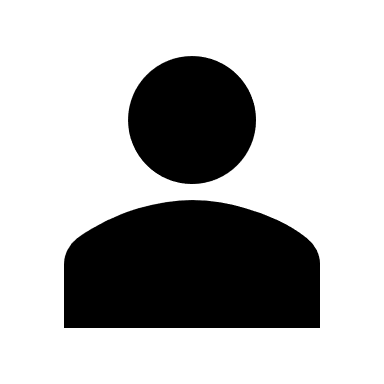 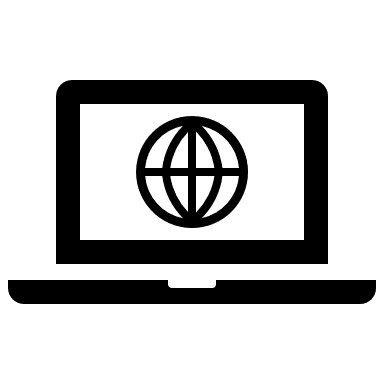 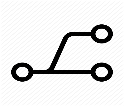 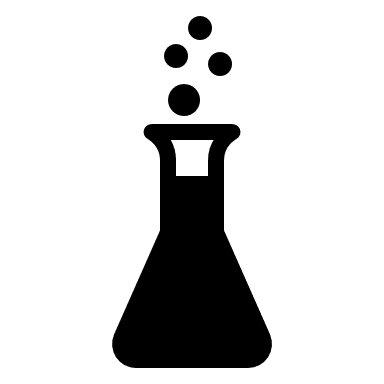 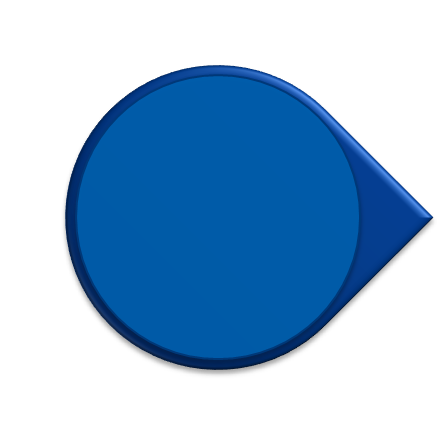 Earlier error detection
Less errors in production
Faster deployments
Consistent & reliable deployments
Less prone to human-error
Faster Time to Market
Less production failures
Better availability
Less TIME wasted
More MONEY earned
Git Source Control
Basic Terms & Methodologies
[Speaker Notes: Before diving into SSDT, we must familiarize ourselves with DevOps terminology and development lifecycle basics]
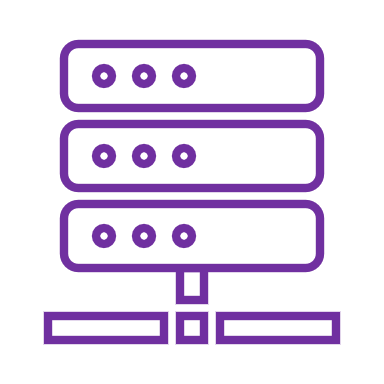 Git Basics
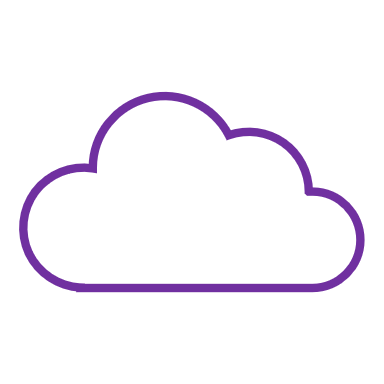 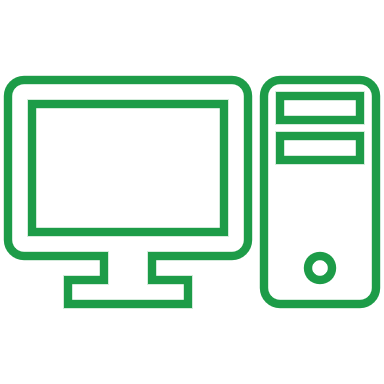 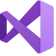 commit
/ pull/ undo
IDE
Image by 4tecture
[Speaker Notes: Q: What is a local repository and a shared repository? What is a “clone”?
Q: What is a “commit”? What is an “undo”?
Q: What is a “push”?
Q: What is a “pull”? What is a “fetch”?

Read more: https://www.4tecture.ch/blog/2013/11/08/tfs-2013-tfvc-vs-git/]
Git Basics
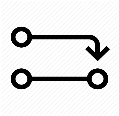 ❌
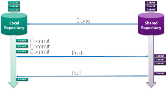 ✔
Merge
Split
Pull Request
[Speaker Notes: Q: What are “branches”?
Q: What is a “split”?
Q: What are “pull request” and “merge”?]
Git Flow Basics
main
push / pull
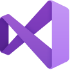 Local Repository
commit
/ pull/ undo
IDE
Image by NuRelm
[Speaker Notes: Q: What is the meaning and usage of the standard GitFlow branches? (master, develop, release, hotfix, feature)
Q: What other branching policies are out there? (GitHub, Trunk, …)]
Git Flow Basics
mainmust always reflect what is on the production server.
developreflects current development in progress at the team / organization level.
featurereflects current development at the individual developer / feature level.
releasereflects a pending release with (possibly) last-minute changes.
hotfixreflects “emergency” fixes that must be pushed to production ASAP.
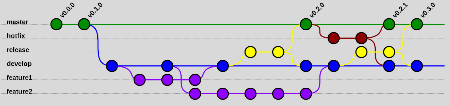 main
Image by NuRelm
[Speaker Notes: master: also track the server’s database.
develop: test the recently added features.
release-*: use for final changes to ensure stability prior to release.
hotfix-*: used for bugfixes or other “emergency” development work.
feature-*: used for new features or refactoring related development work.]
split branch
Development Lifecycle Basics
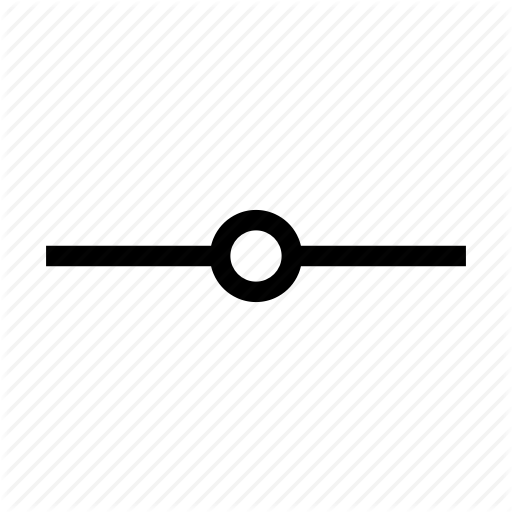 clone repository
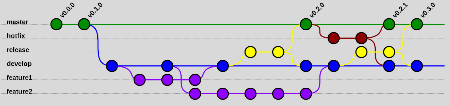 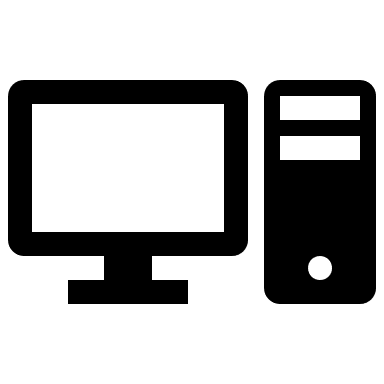 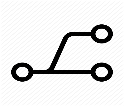 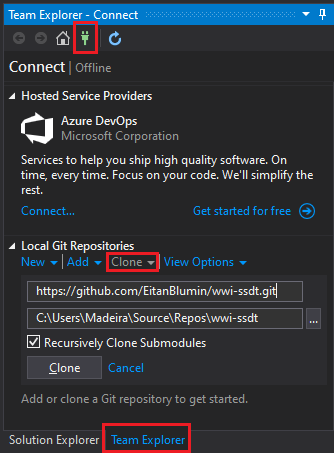 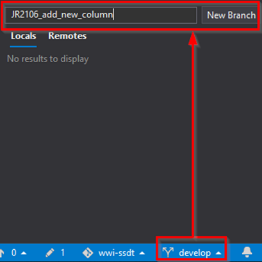 [Speaker Notes: Q: What does a standard GitFlow process look like?]
split branch
Development Lifecycle Basics
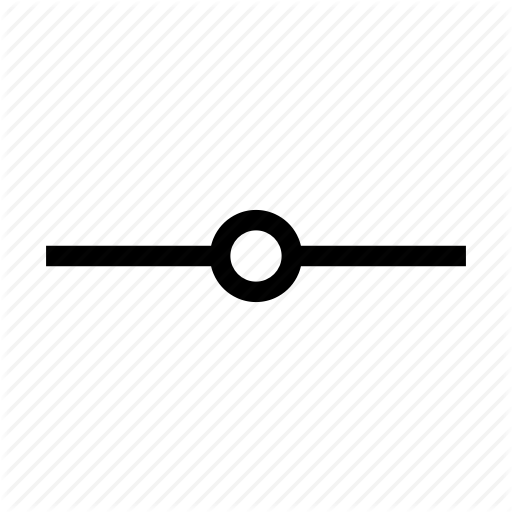 clone repository
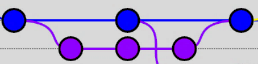 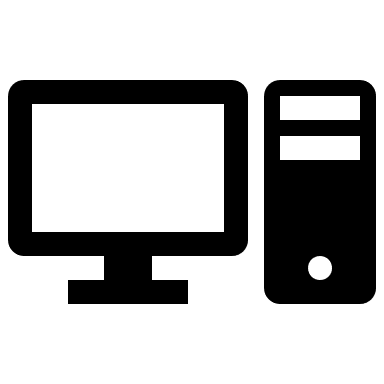 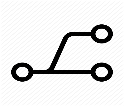 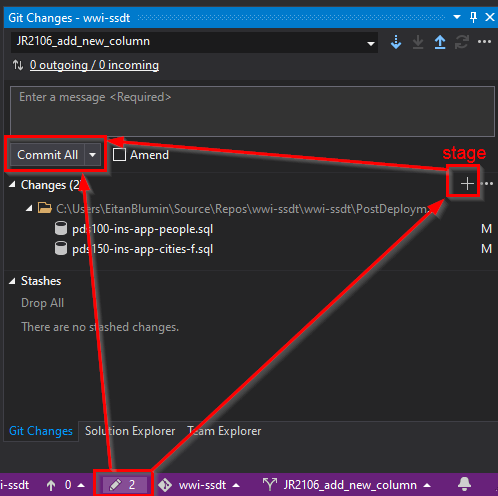 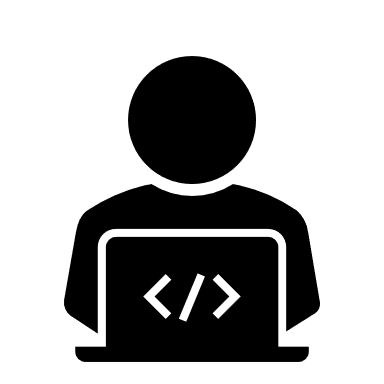 commit changes
[Speaker Notes: Q: What does a standard GitFlow process look like?]
split branch
Development Lifecycle Basics
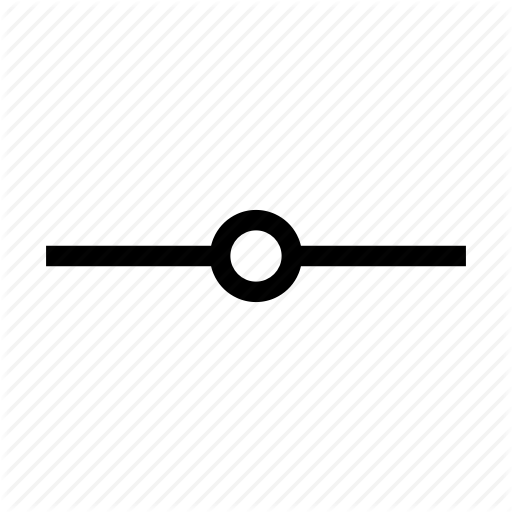 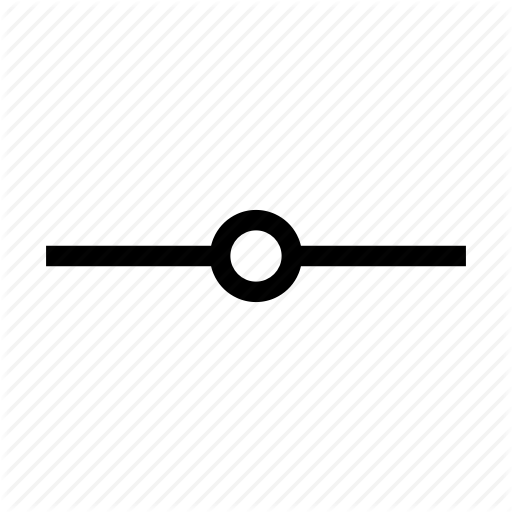 clone repository
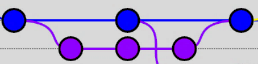 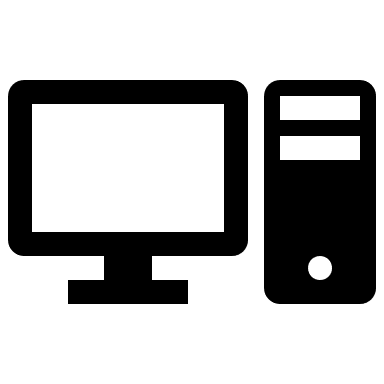 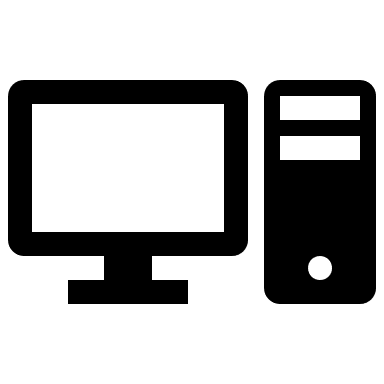 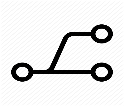 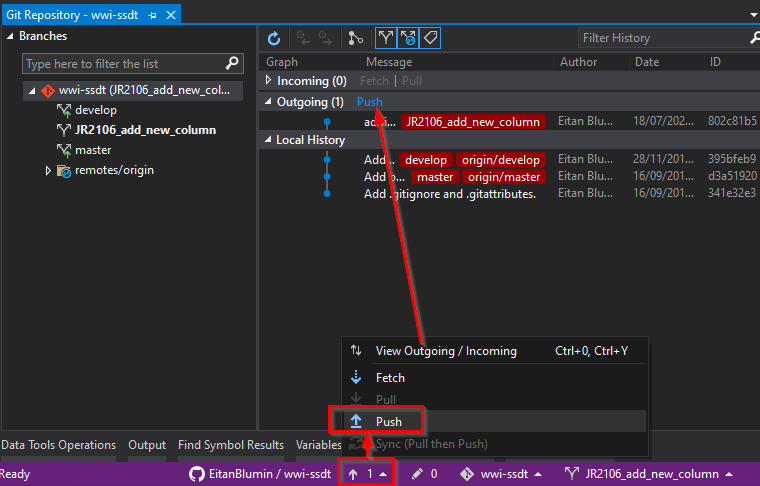 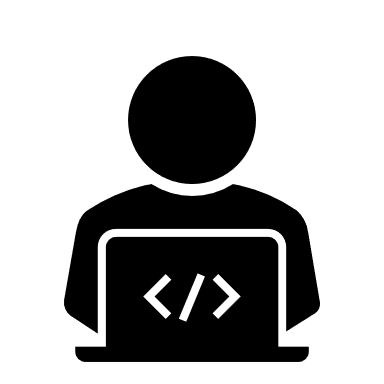 commit changes
push
[Speaker Notes: Q: What does a standard GitFlow process look like?]
split branch
Development Lifecycle Basics
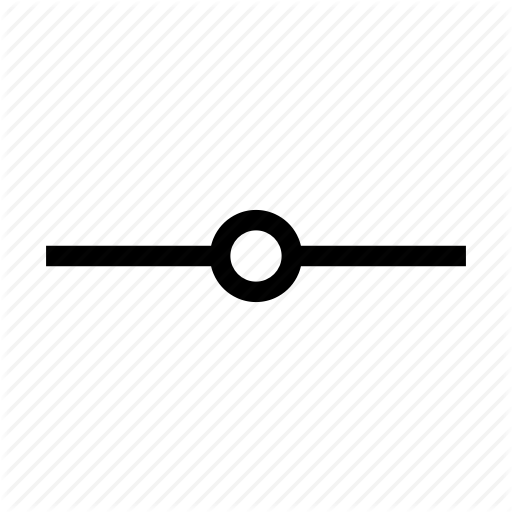 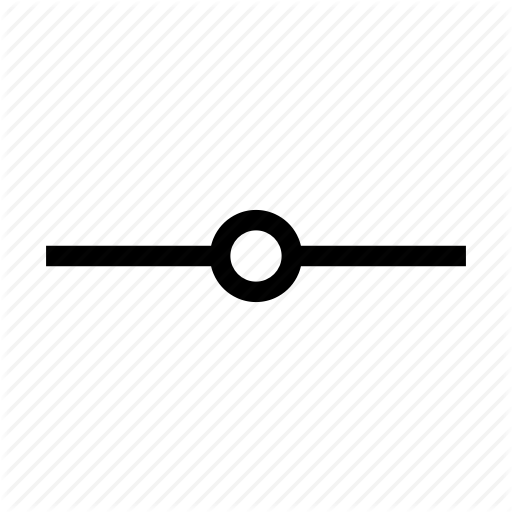 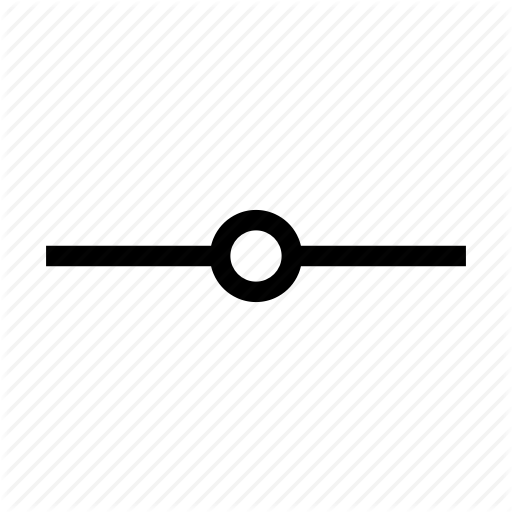 clone repository
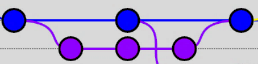 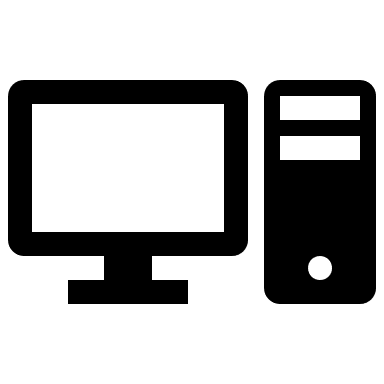 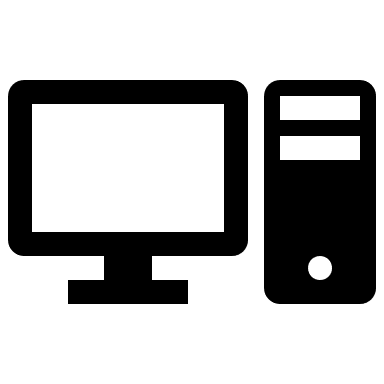 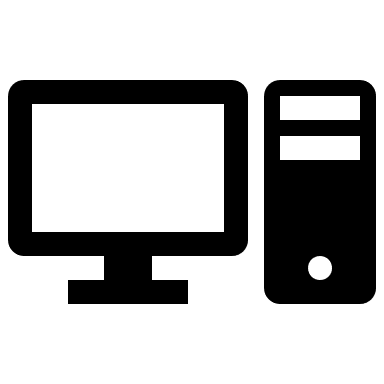 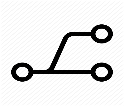 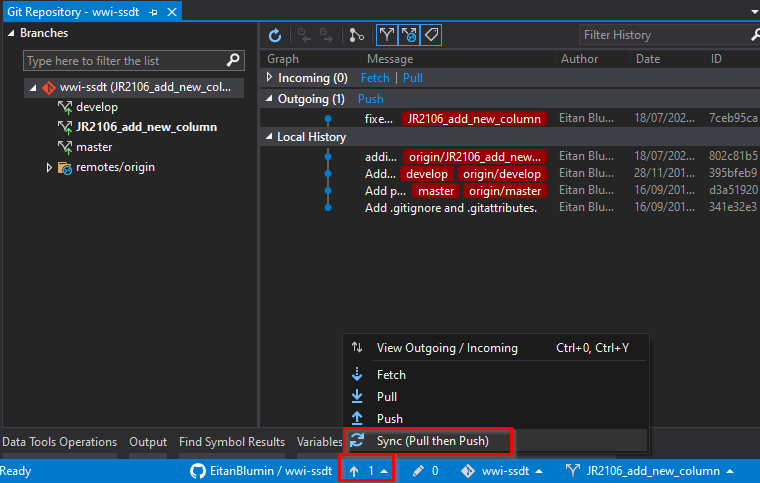 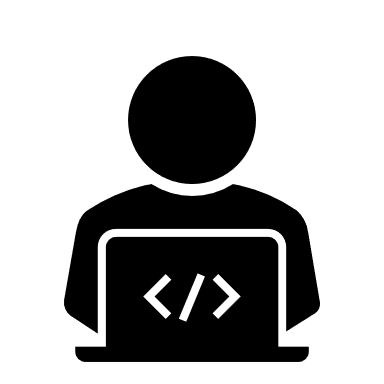 workcycle
“sync”
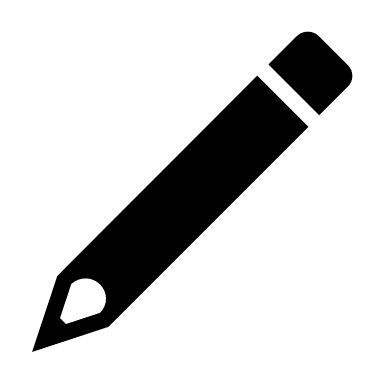 [Speaker Notes: Q: What does a standard GitFlow process look like?]
split branch
Development Lifecycle Basics
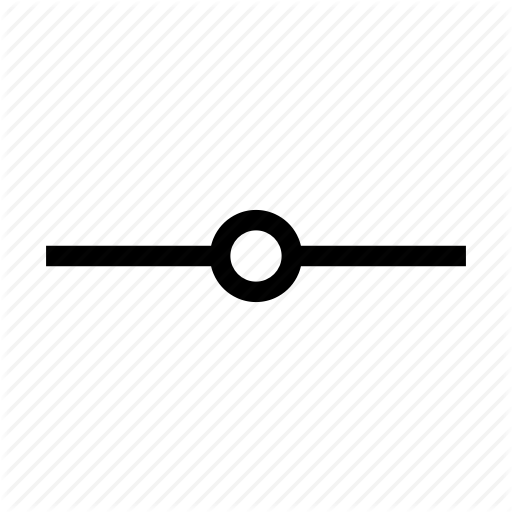 clone repository
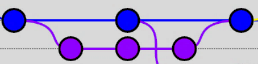 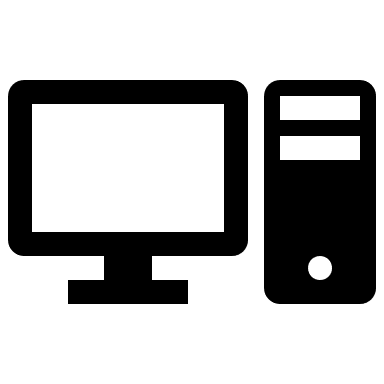 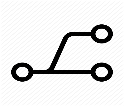 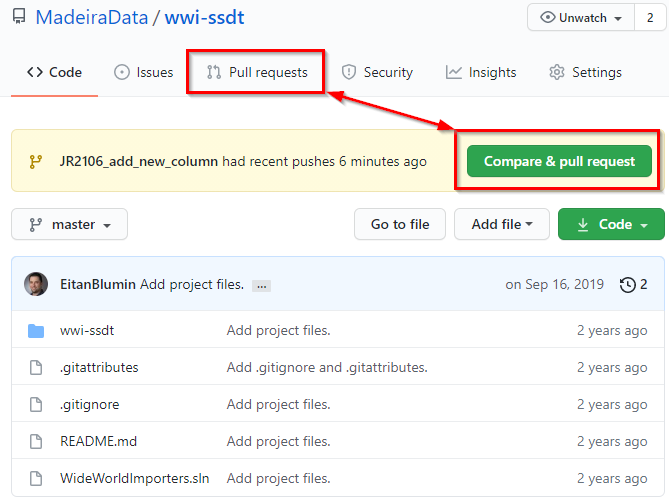 createpull request
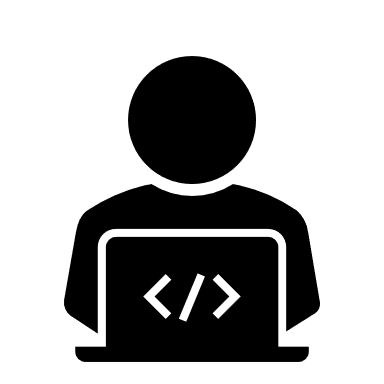 workcycle
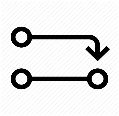 [Speaker Notes: Q: What does a standard GitFlow process look like?]
split branch
Development Lifecycle Basics
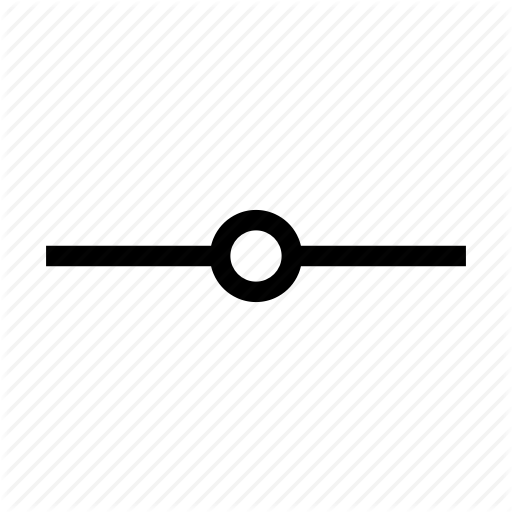 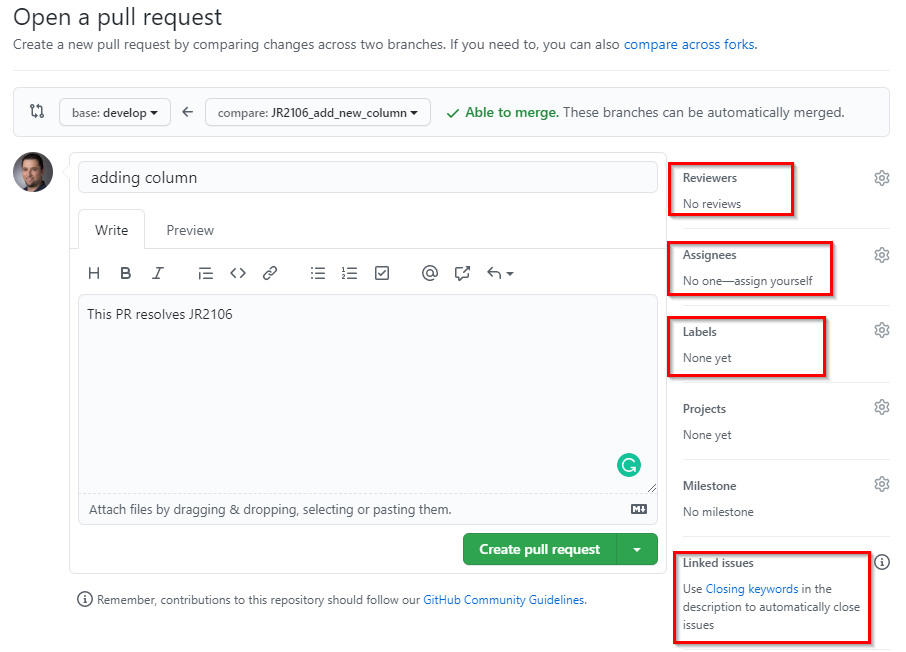 clone repository
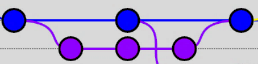 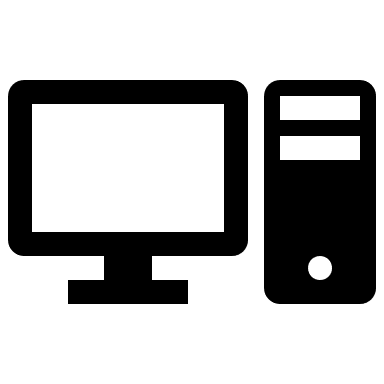 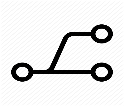 createpull request
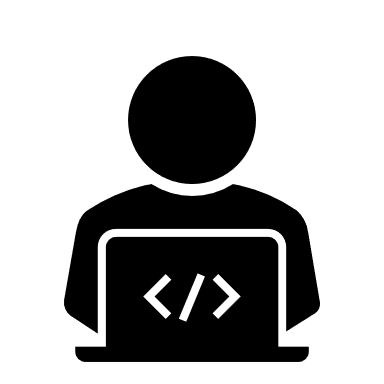 workcycle
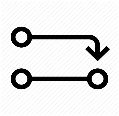 [Speaker Notes: Q: What does a standard GitFlow process look like?]
split branch
Development Lifecycle Basics
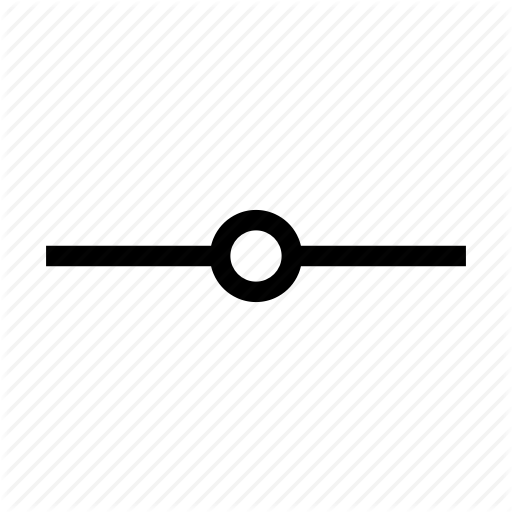 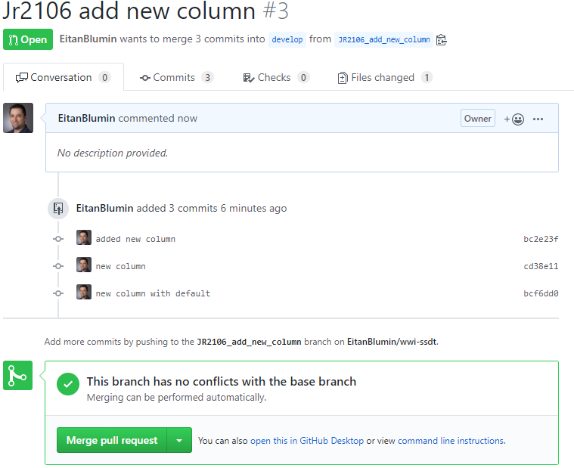 clone repository
merge branch
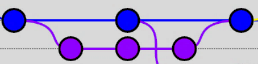 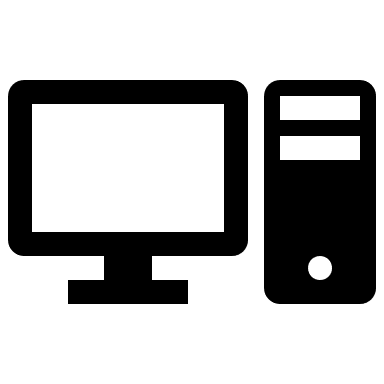 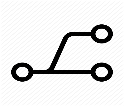 createpull request
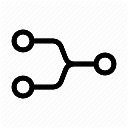 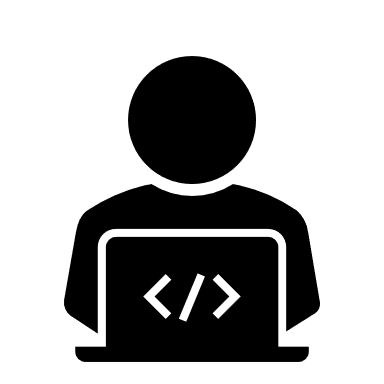 workcycle
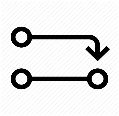 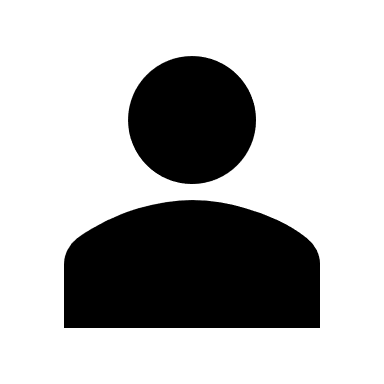 review & approval
[Speaker Notes: Q: What does a standard GitFlow process look like?]
Popular Git Source Control Tools
GitHub
GitLab
BitBucket (Atlassian)
Azure Repos (Azure DevOps)
Also non-Git source control tools(TFS, SVN, etc.)

Ask the software developers or PM in your organization
(Visual Studio integrates with all of them via Extensions)
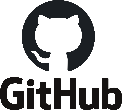 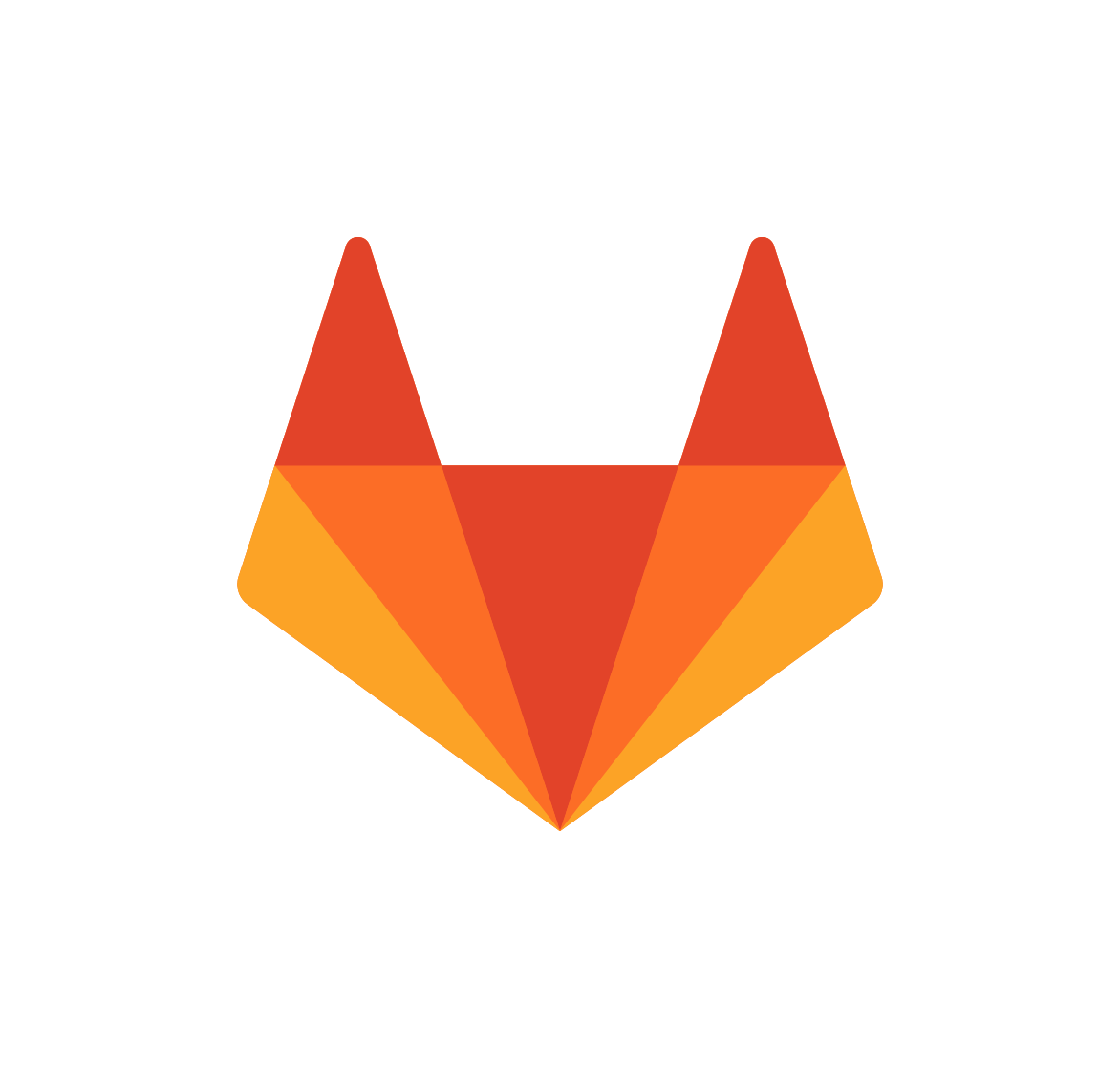 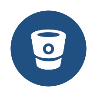 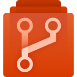 CI/CD & DevOps
Basic Terms:
- Unit Tests
- Artifacts
[Speaker Notes: Hopefully your organization already has DevOps methodologies implemented somewhere]
What are Unit Tests?
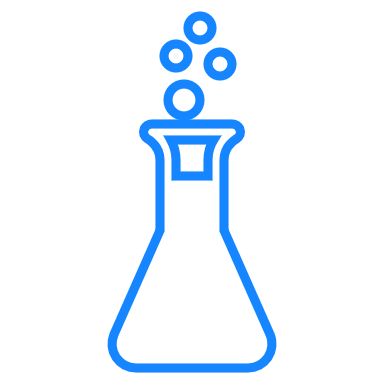 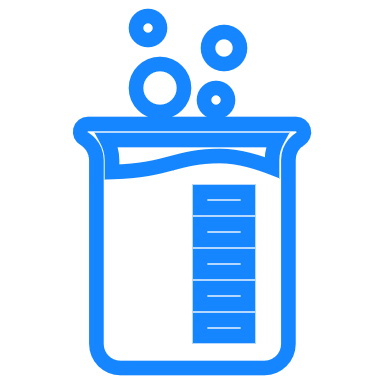 Most granular and basic level of tests
Defined per single function/method
“State-machine” type tests
Input->expected output
Integral part of the CI/CD pipeline
Automated
Meant to immediately detect breaking changes
Difficult and time-consuming to design and implement
Visual Studio project type: MSTest
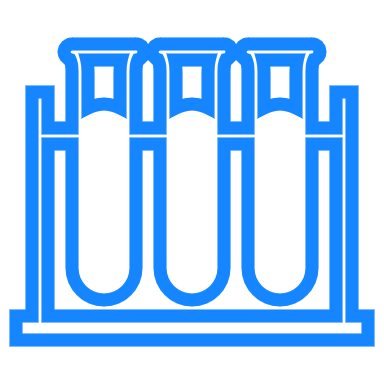 What is an Artifact?
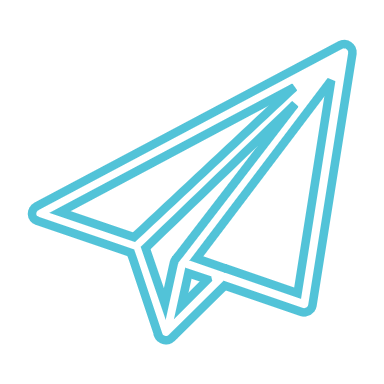 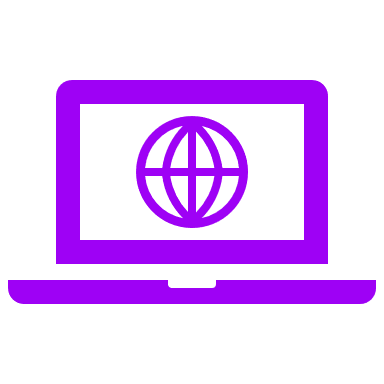 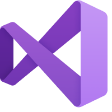 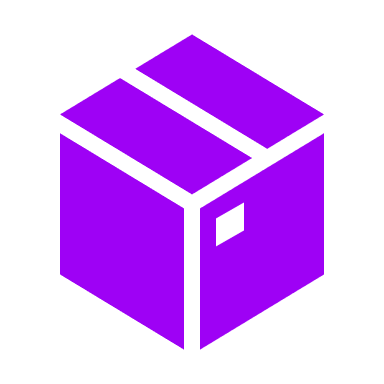 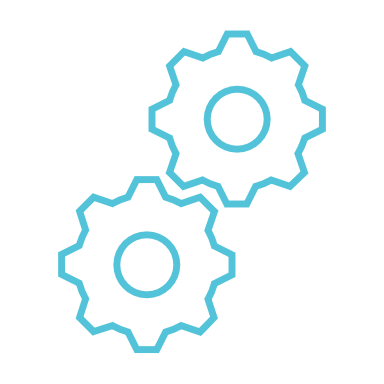 more stuff happen here
What is an Artifact?
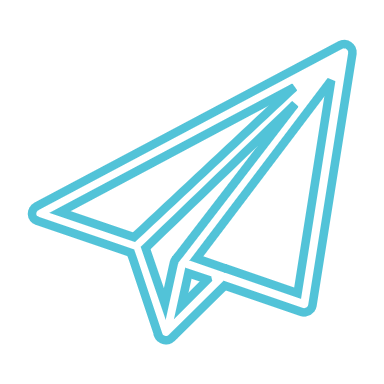 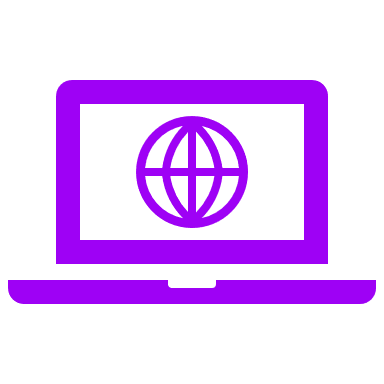 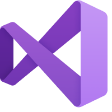 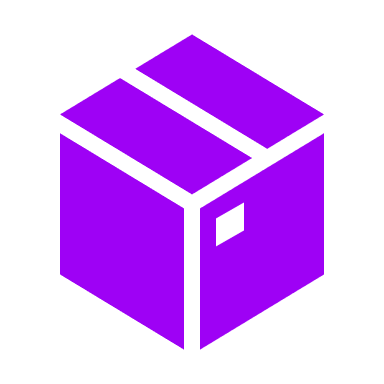 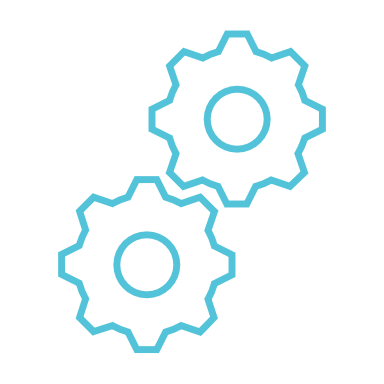 .dll , .exe , .msi , .ispac , .dacpac , ...
CI/CD Pipelines
Common Methodologies
Example CI/CD Pipeline
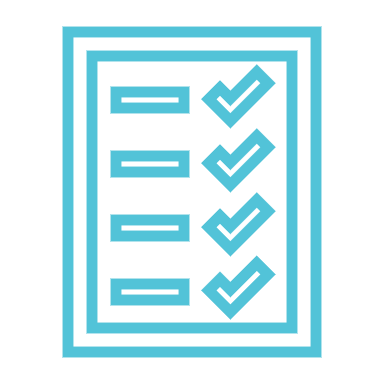 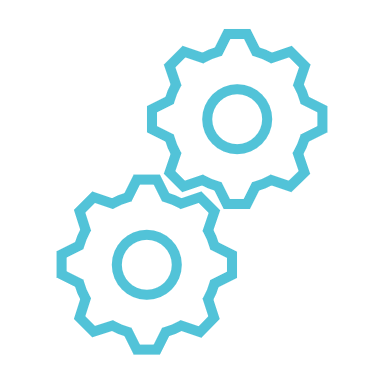 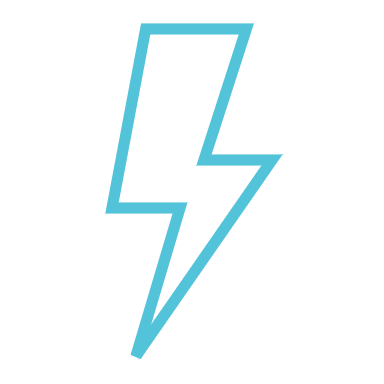 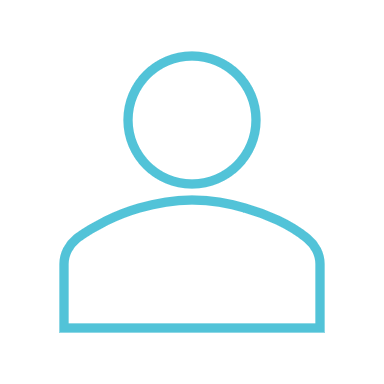 Test / QA Server
Staging Server
Production Server
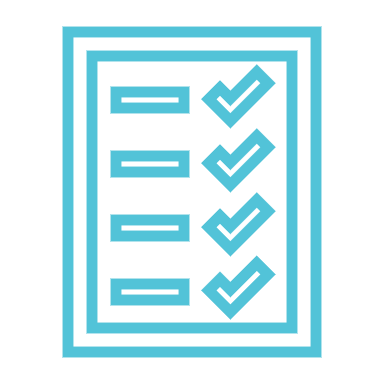 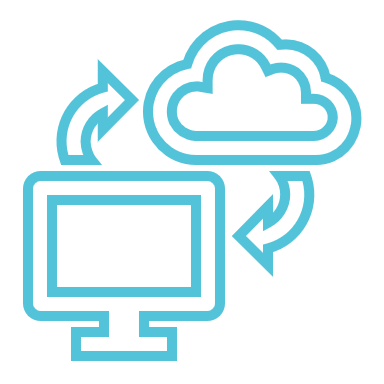 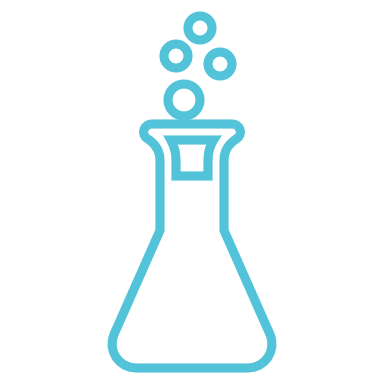 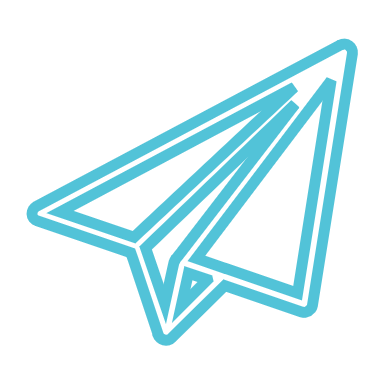 [Speaker Notes: Q: What other kinds of development lifecycles are there?
Q: Which servers can be the targets of CI/CD? When? Why?]
Example CI/CD Pipeline
Build Pipeline
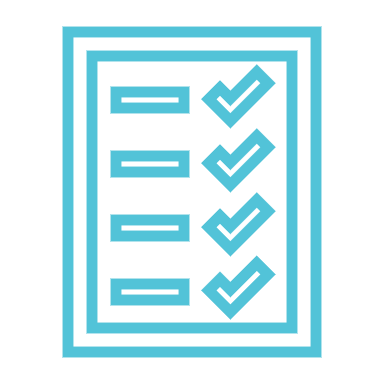 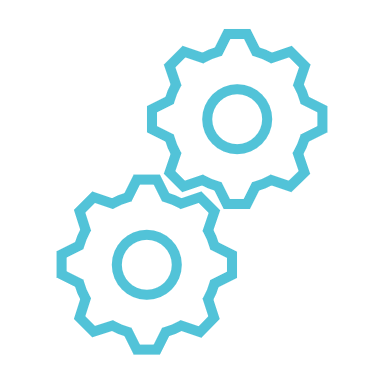 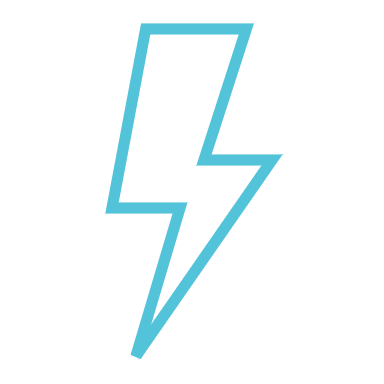 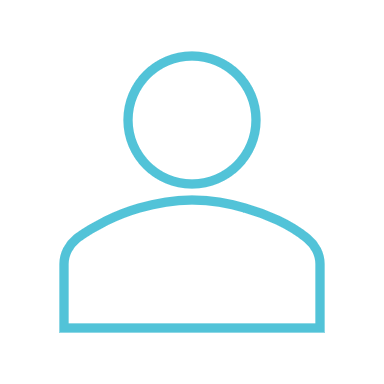 CI (Build / Integration)
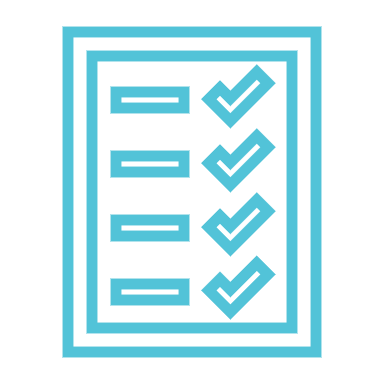 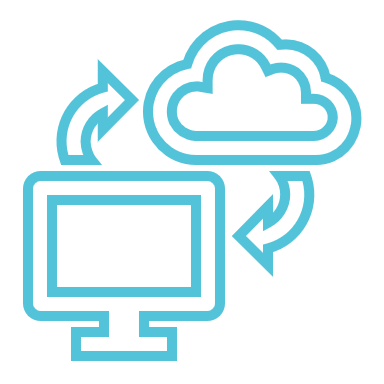 CD (Delivery)
Release
Pipeline(s)
CD (Deployment)
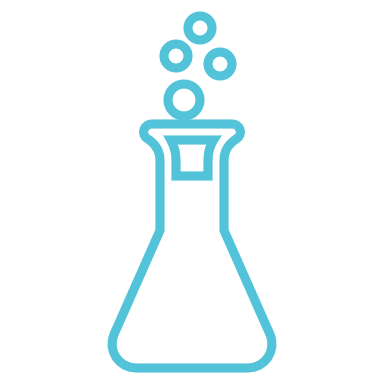 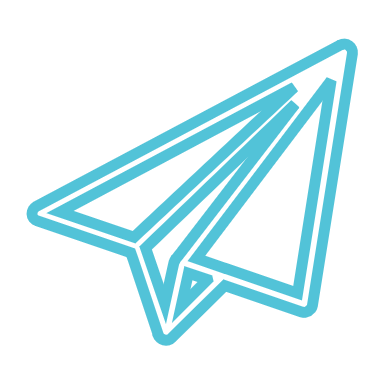 [Speaker Notes: Q: What other kinds of development lifecycles are there?
Q: Which servers can be the targets of CI/CD? When? Why?]
Triggering CI/CD via Source Control
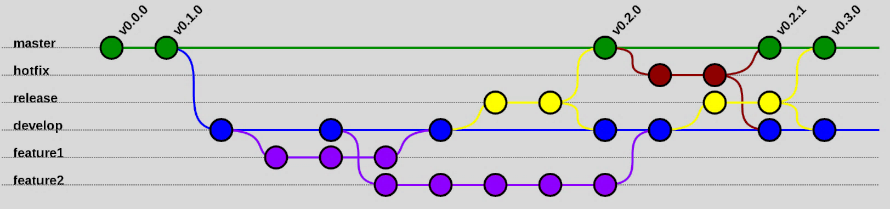 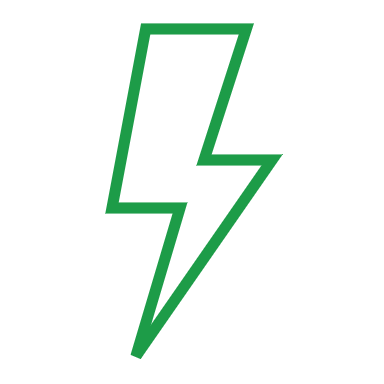 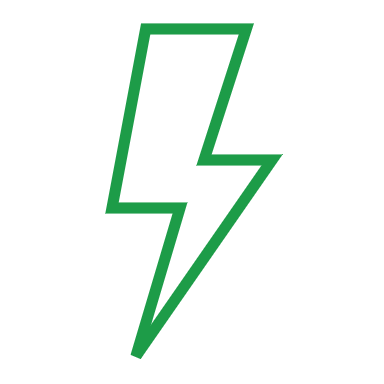 main
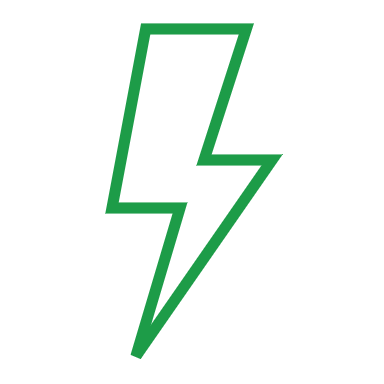 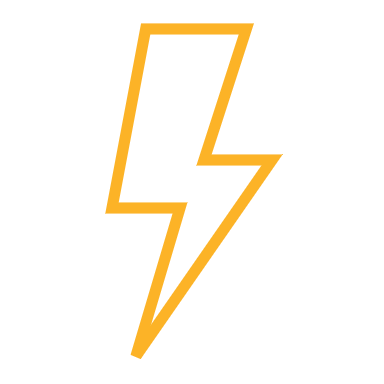 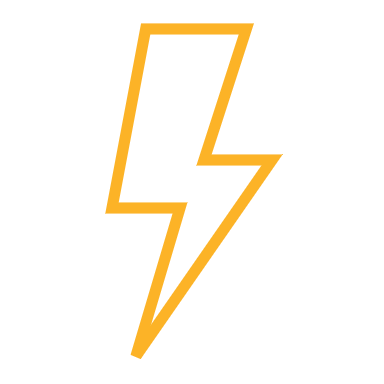 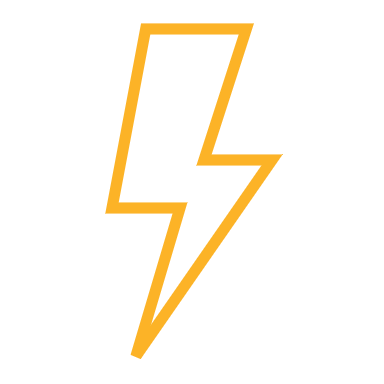 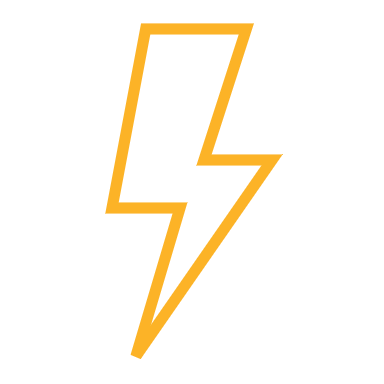 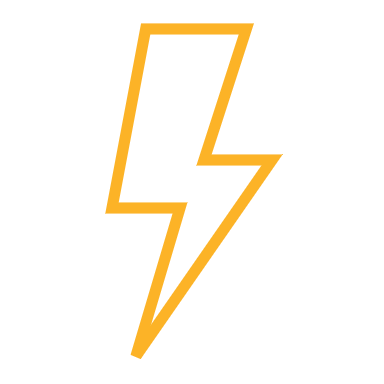 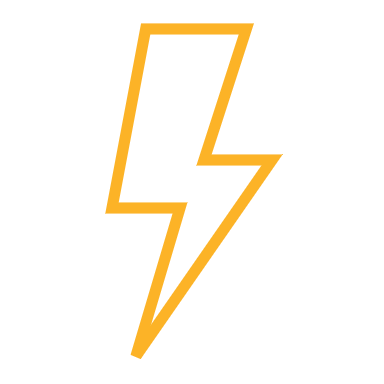 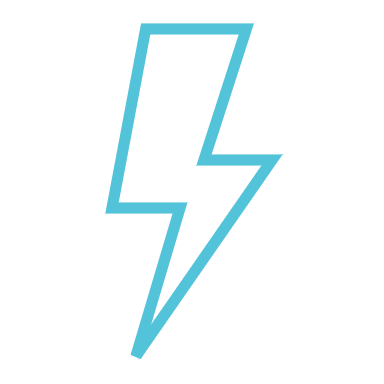 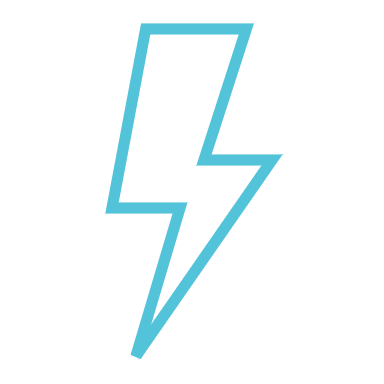 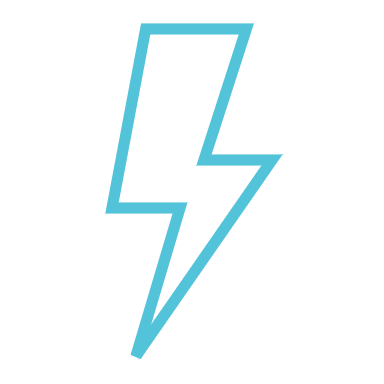 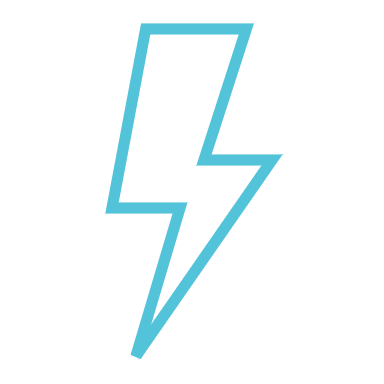 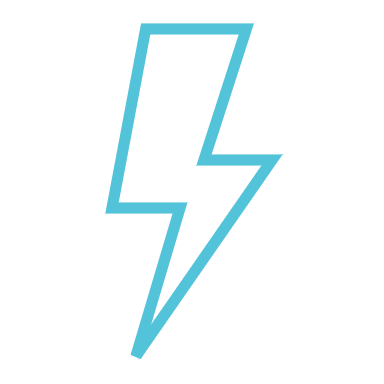 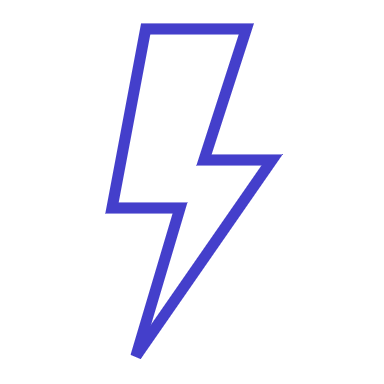 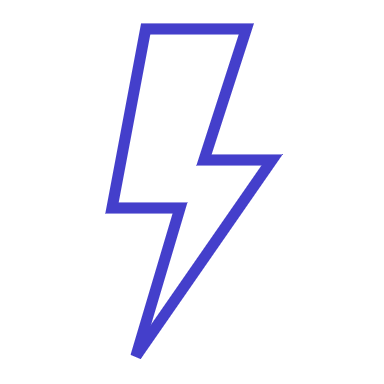 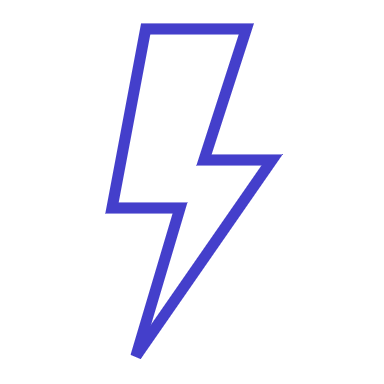 Pull Request -> Build, CI Pipeline

Develop branch -> Test / QA Server, CD Pipeline

Release and Hotfix branches -> Staging Server, CD Pipeline

Main branch -> Production Server, CD Pipeline
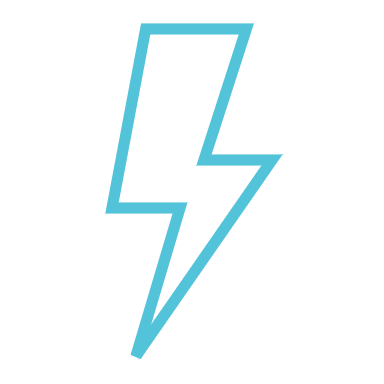 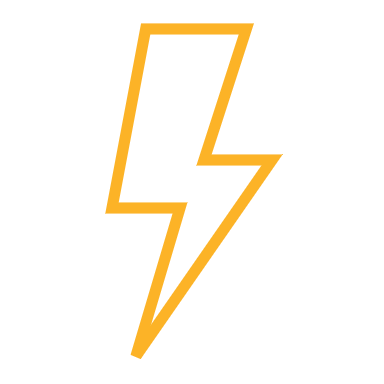 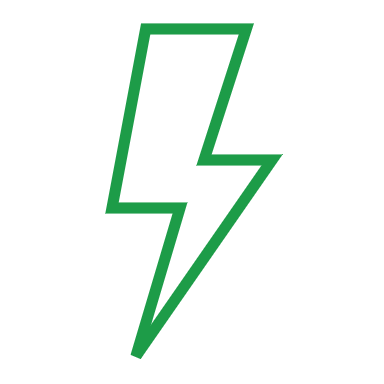 Image by NuRelm
[Speaker Notes: Q: What kind of Git operations may trigger a CI/CD pipeline?
Q: What kind of target server would be designated for which Git branch?]
Popular CI/CD Pipeline Tools
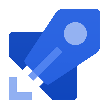 Azure Pipelines (VSTS Pipelines)
GitHub Actions
Bamboo (Atlassian)
GitLab
AWS CodePipelines / CodeDeploy
Jenkins
Travis CI
TeamCity
Octopus Deploy
And many many many more
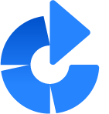 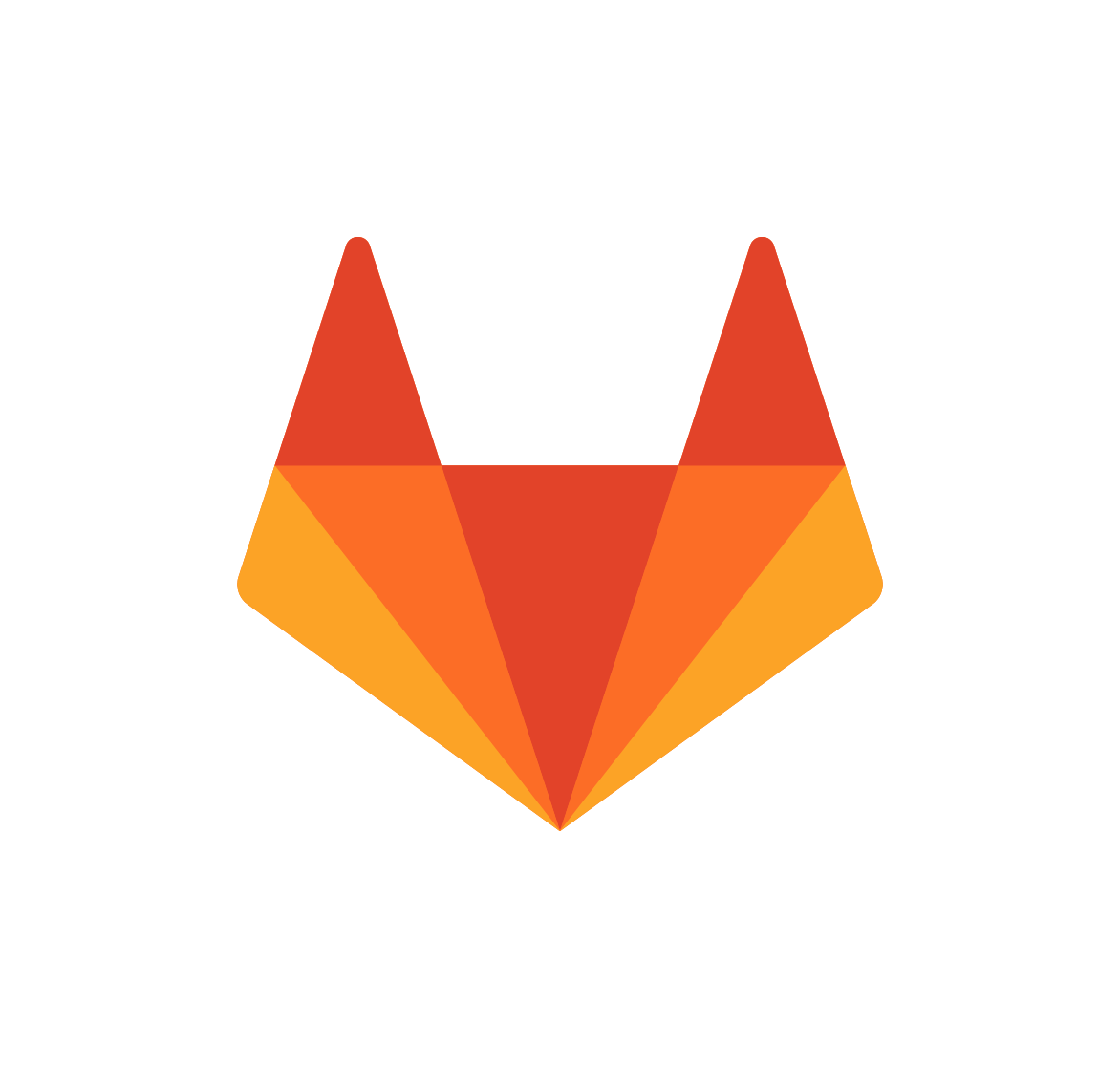 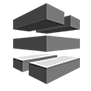 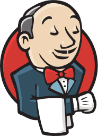 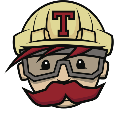 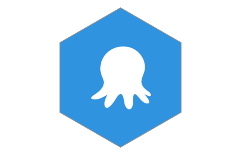 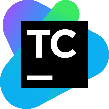 Image by Gerd Altmann / Pixabay
[Speaker Notes: Q: What different CI/CD providers are there?
(left to right, top to bottom)]
… and many more
Ask the DevOps guy / team in your organization
What is SQL Server Data Tools?
Available for Free from Microsoft
Set of tools and project types for Microsoft Visual Studio
Combination of Extensions and Add-Ons
SQL Database Project
BI Project Types (SSRS, SSIS, SSAS)
Utilities:
Schema and Data Compare
Refactoring
Unit Testing
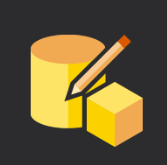 https://docs.microsoft.com/sql/ssdt/
[Speaker Notes: Q: What is SSDT?
Q: How is SSDT used? (VS)
Q: What is contained within SSDT?]
What is SQL Server Data Tools?
Build command:
MSBuild.exe
Project artifact:
.dacpac
Deployment command:
SqlPackage.exe
Powershell (DacServices / DbaTools)
Unit test project type:
MSTest
Unit test execution:
VSTest.Console.exe
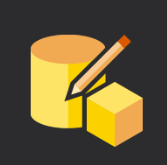 https://docs.microsoft.com/sql/ssdt/
[Speaker Notes: Q: What is SSDT?
Q: How is SSDT used? (VS)
Q: What is contained within SSDT?]
Check out “Part 2”
SSDT Methodologies for DB DevOpsBy Eitan Bluminhttps://eitanblumin.com/portfolio/ci-cd-ssdt-methodologies-for-db-devops/ 

Series index page:
https://eitanblumin.com/project-type/ci-and-cd-with-ssdt/
Additional Resources
“Introduction to GitHub for DBAs” – Brent Ozar
“The Azure DevOps duet” - Kevin Chant and Sander Stad
GitHub.com/SanderStad – Templates and starter scripts
“Zero Downtime Database Deployments” - Alex Yates
“Unit Testing with SSDT” - Andrey Zavadskiy
docs.microsoft.com/sql/ssdt/project-oriented-offline-database-development 
More resources are created every day!
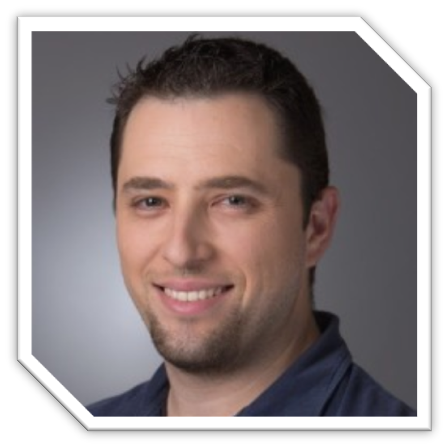 Thank you! (Time for questions)
Name:	Eitan Blumin
Email:	eitan@madeiradata.com 
Blog:	eitanblumin.com 
Podcast:	sqlserverradio.com 
Twitter:	@EitanBlumin
LinkedIn:	linkedin.com/in/eitanblumin 
GitHub:	github.com/MadeiraData
			github.com/EitanBlumin
www.madeiradata.com
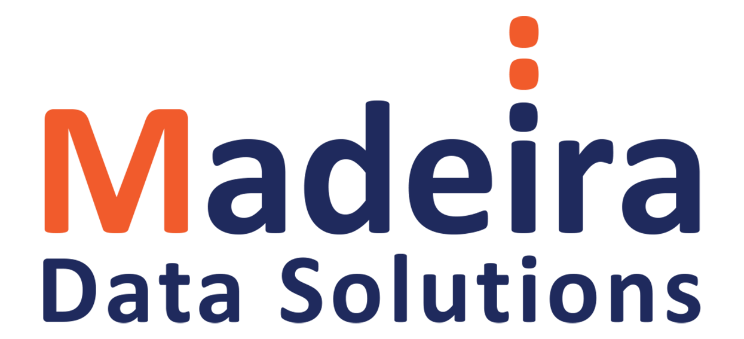 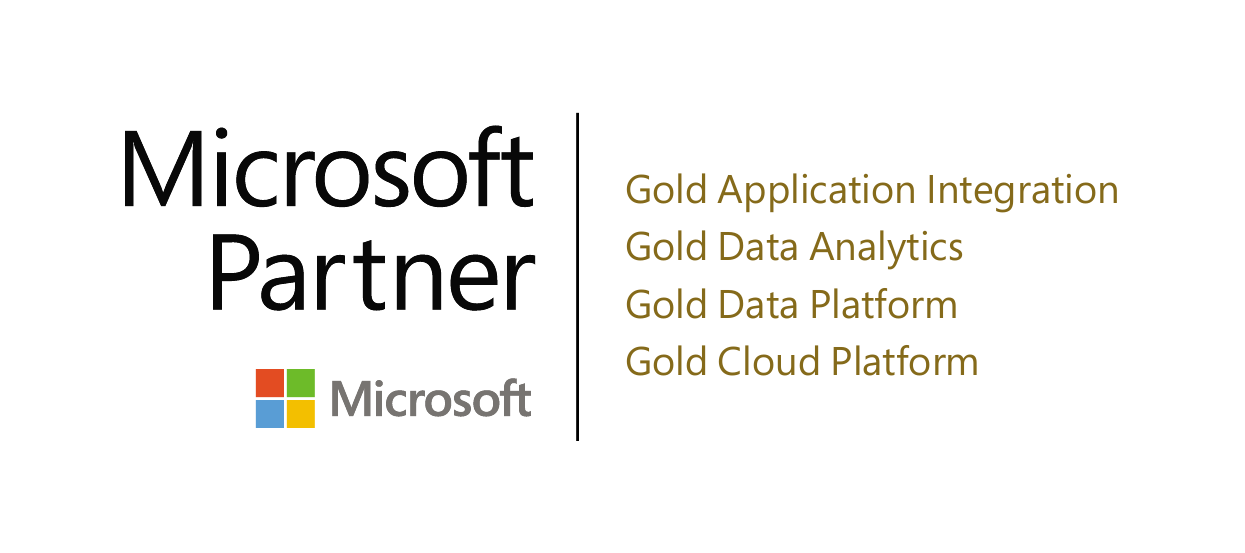